Identifying axion conversion in compact star magnetospheres with radio-wave polarization signatures
Speaker: Zihan Xue
Advisor: Kejia Lee
2023.7.24
Outline
Introduction
Axion
Pulsar
Method
Theoretical model
Ray tracing method
Result
Discussion and conclusion
Axion
The ‘Strong CP Problem’ (Peccei & Quinn (1977))
Dark matter (Preskill & Wise (1983), Abbott & Sikivie (1983), Dine & Fischler (1983))

Axion mass:   

Axion couplings:
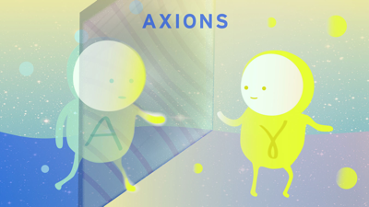 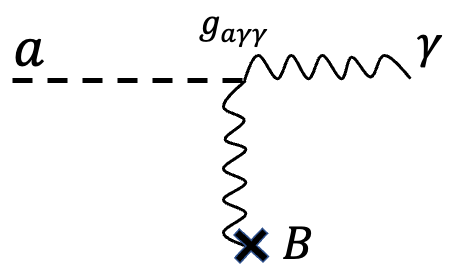 (Credit: Sandbox Studio, Chicago, Symmetry Magazine/Fermilab and SLAC)
[Speaker Notes: Axion is well-motivated in physics]
Axion-photon parameter space
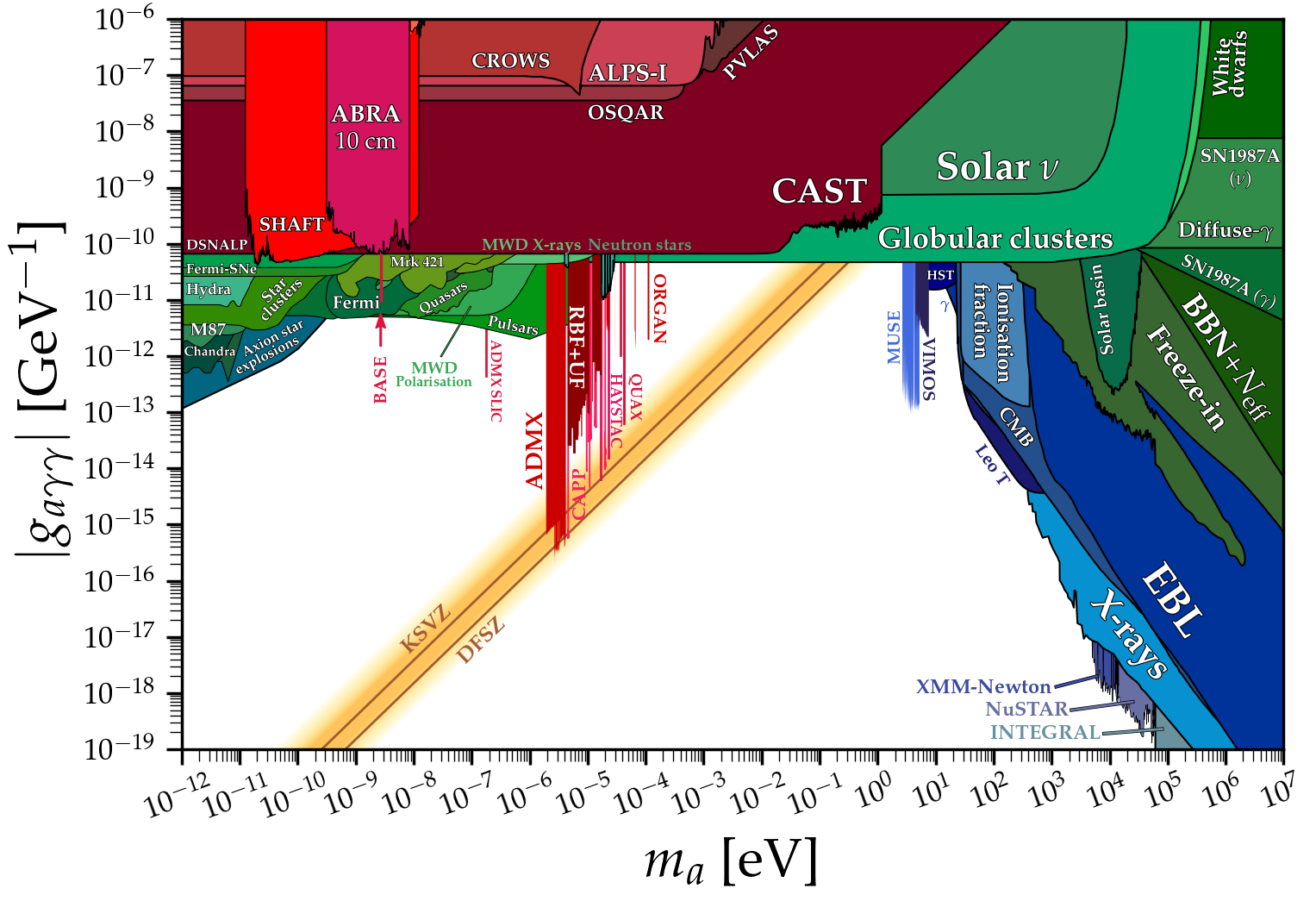 https://cajohare.github.io/ AxionLimits/
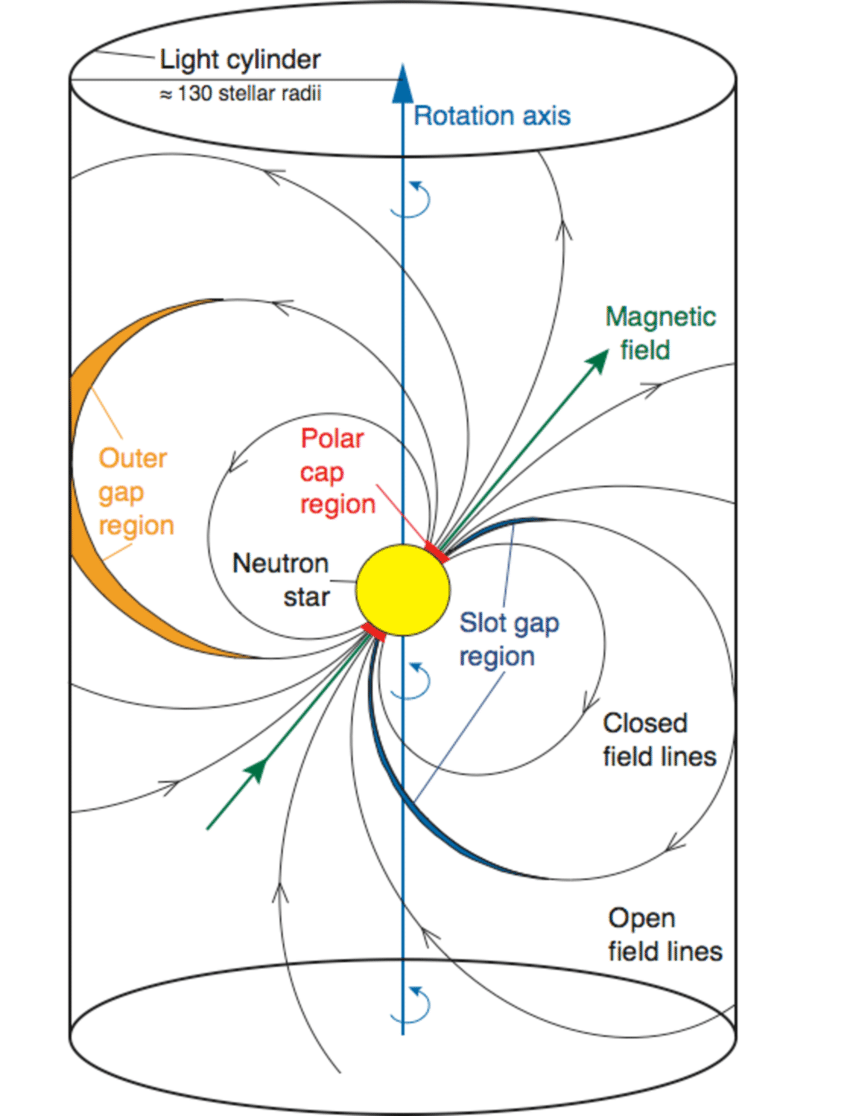 Pulsar
Aliu et al. 2008
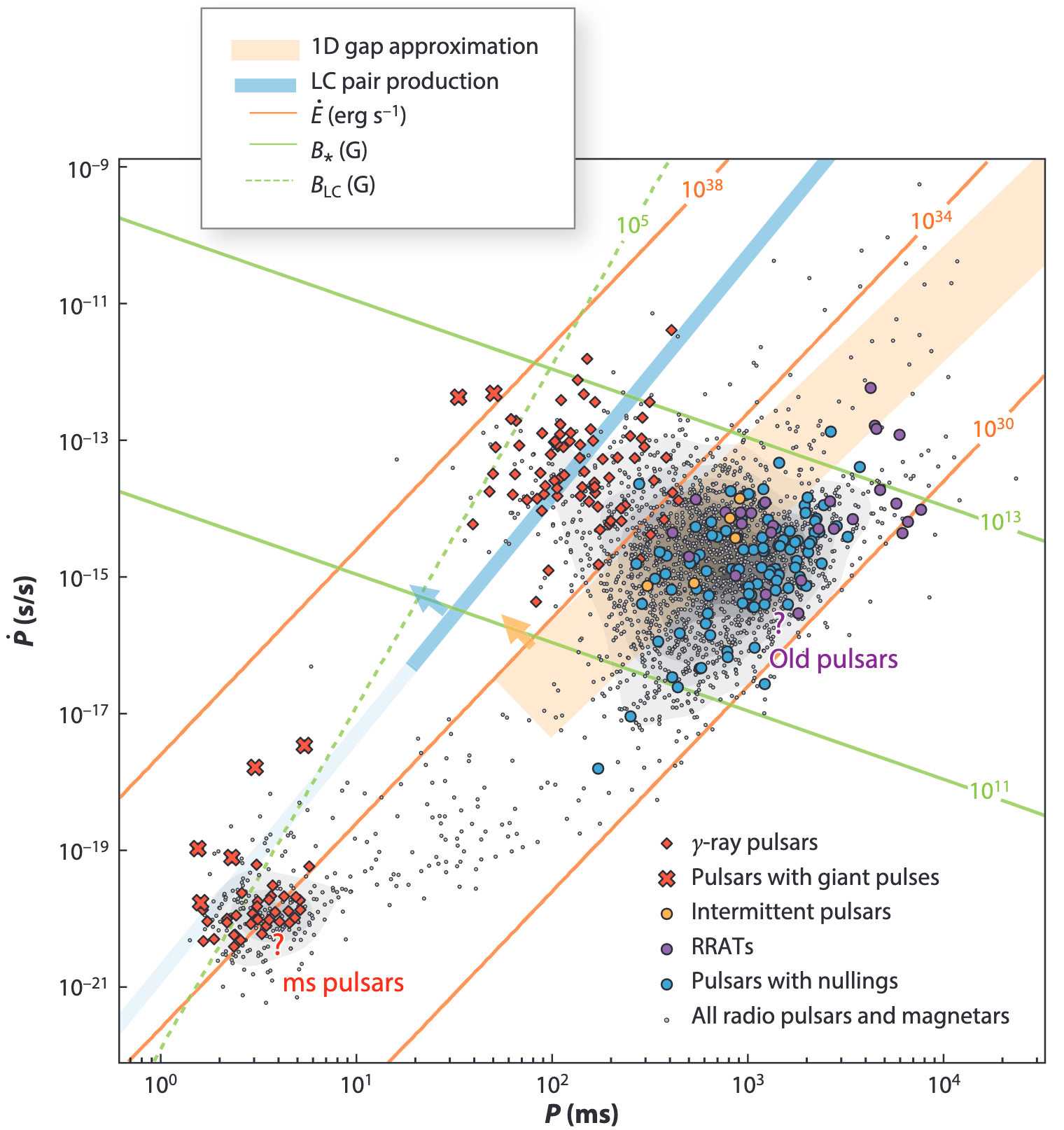 Philippov & Kramer 2022
[Speaker Notes: Show pulsed emission in radio band, some of them are observable in x-ray and gamma-ray
Large moment of inertia and small external torque
All four fundamental forces play a vital role in this system]
Why axion + pulsar ?
Ideal environment
[Speaker Notes: <5min]
Axion electrodynamics
Magnetoionic
Short planar wave


WKB
Stationary phase approximation
Magnetosphere & DM density
Goldreich-Julian (GJ) model (1969)
Static and co-rotating magnetosphere with dipole field
GJ charge number density


Distribution function is conserved along trajectories
Maxwell-Boltzmann distribution
Isotropic
Polarization
Stokes parameters
100% linearly polarized for each photon



Incoherent emission
Degree of linear polarization, position angle
[Speaker Notes: ~8min]
Strong directional dependence
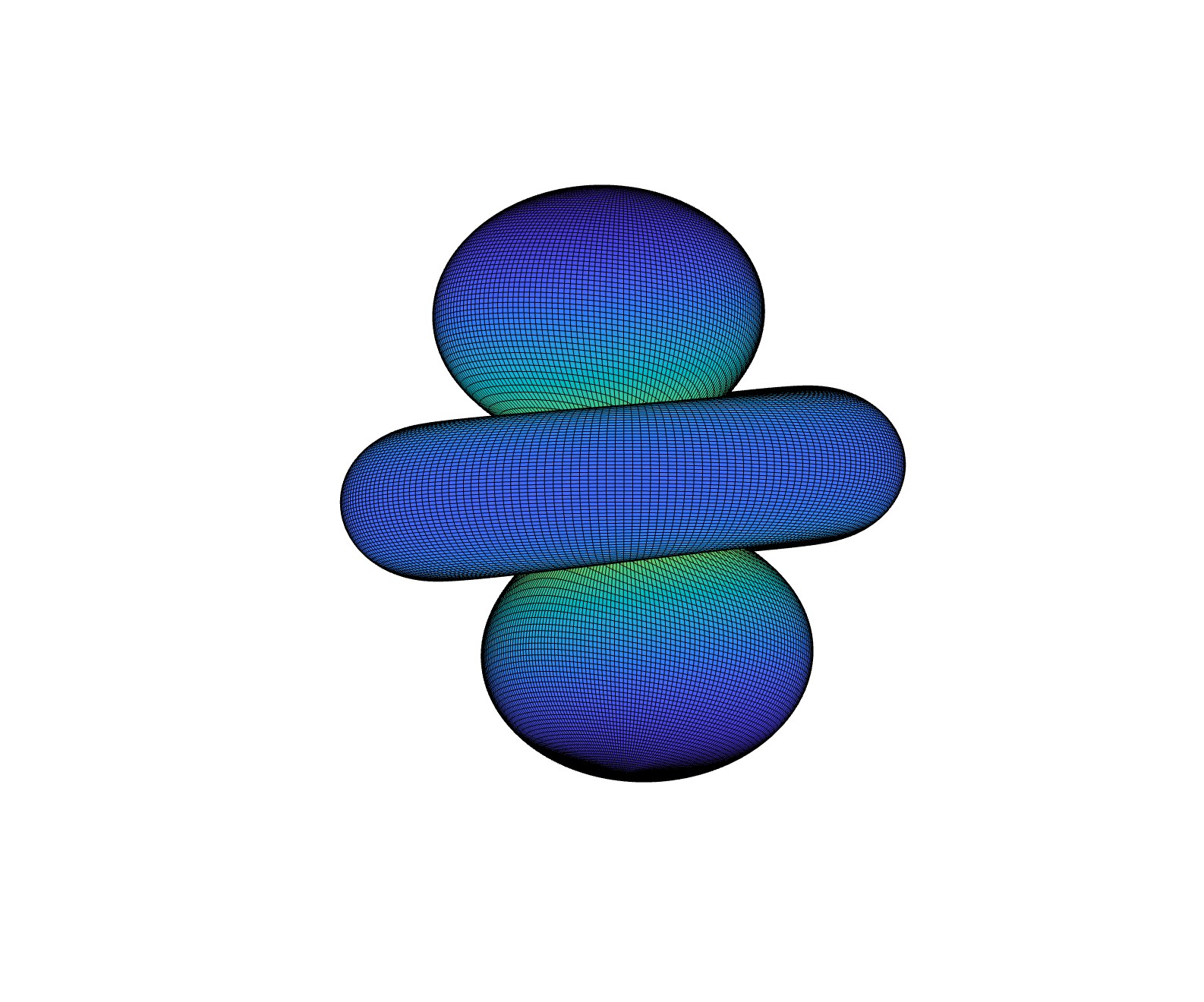 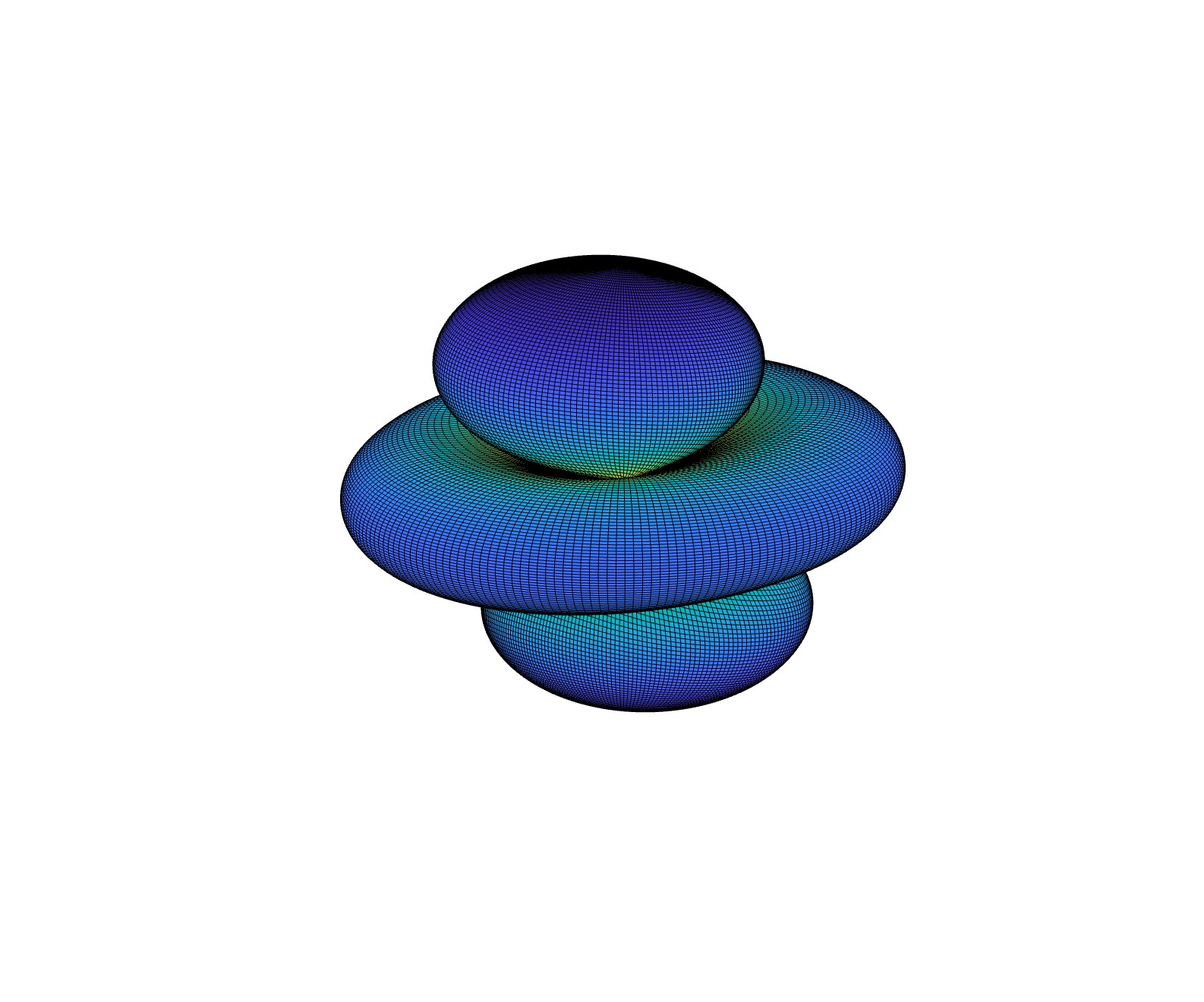 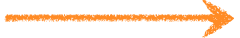 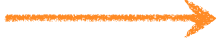 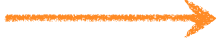 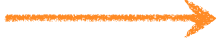 [Speaker Notes: Picture of theoretical model. axion-induced emission can be seen as being generated from a light bulb with a strange shape that resembles a torus in the middle and two spheres on both sides
Surface — where axion conversion take place, color - altitude
Two figure show …]
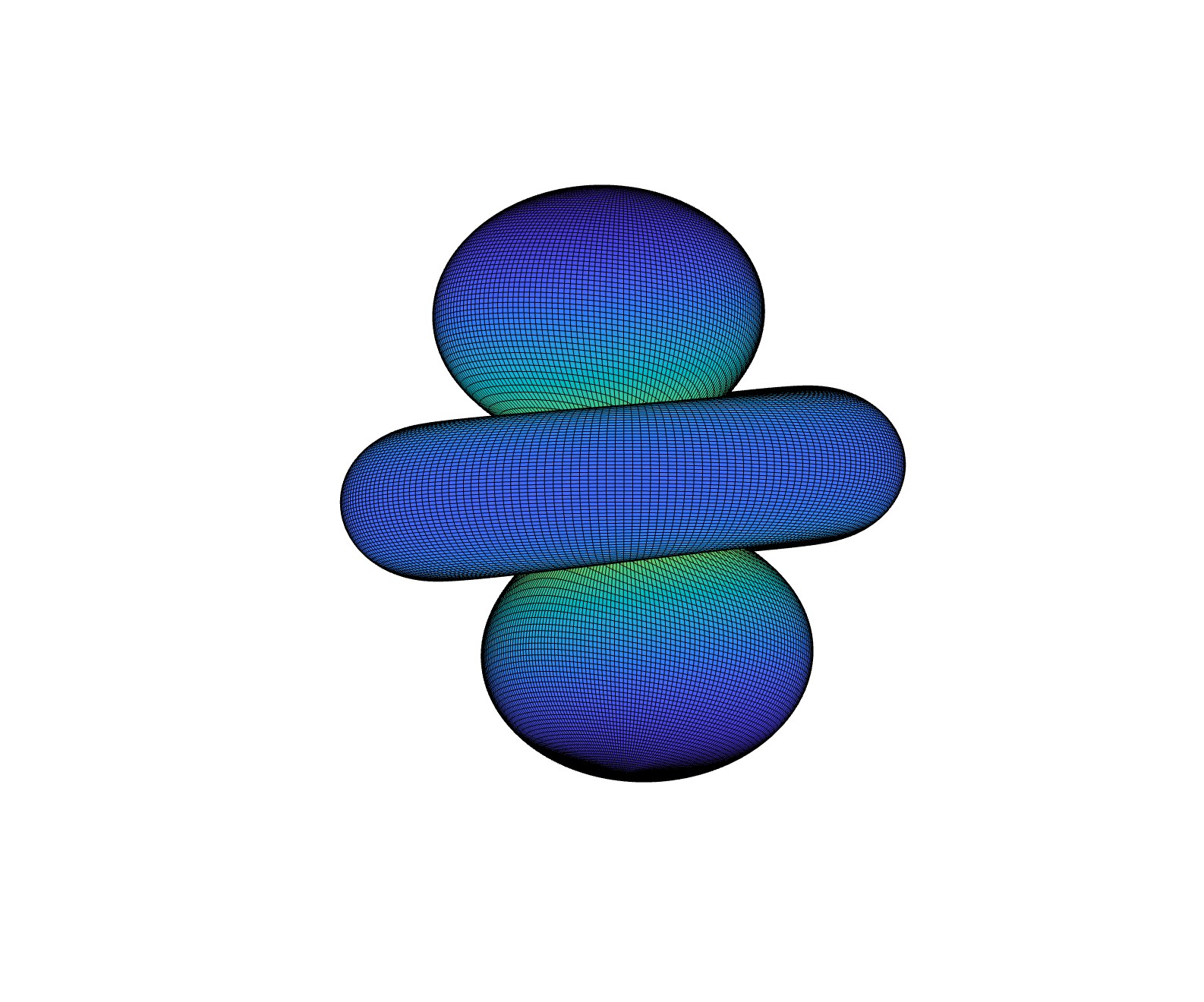 Ray tracing method
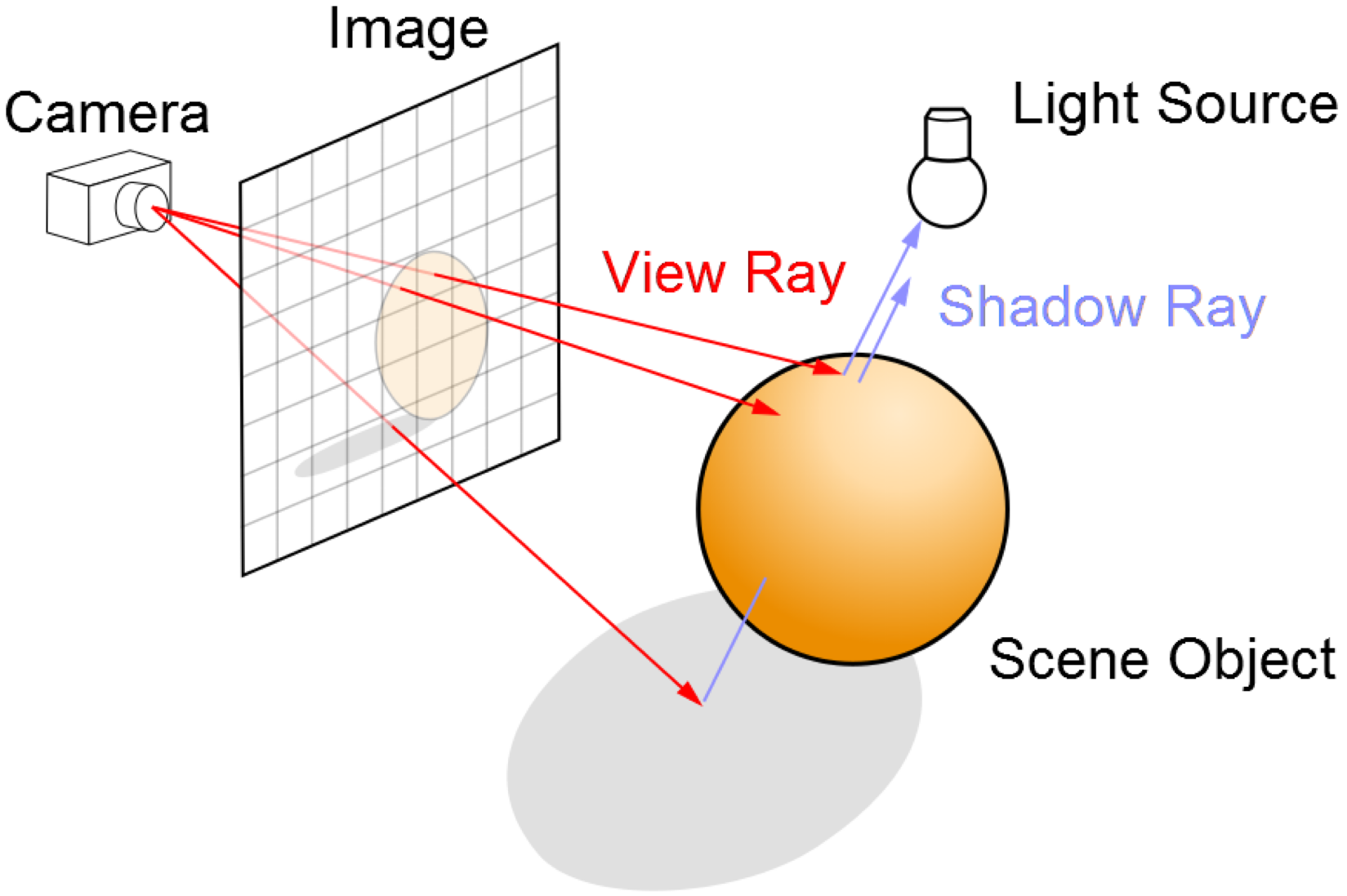 https://commons.wikimedia.org/wiki/File:Ray_trace_diagram.svg
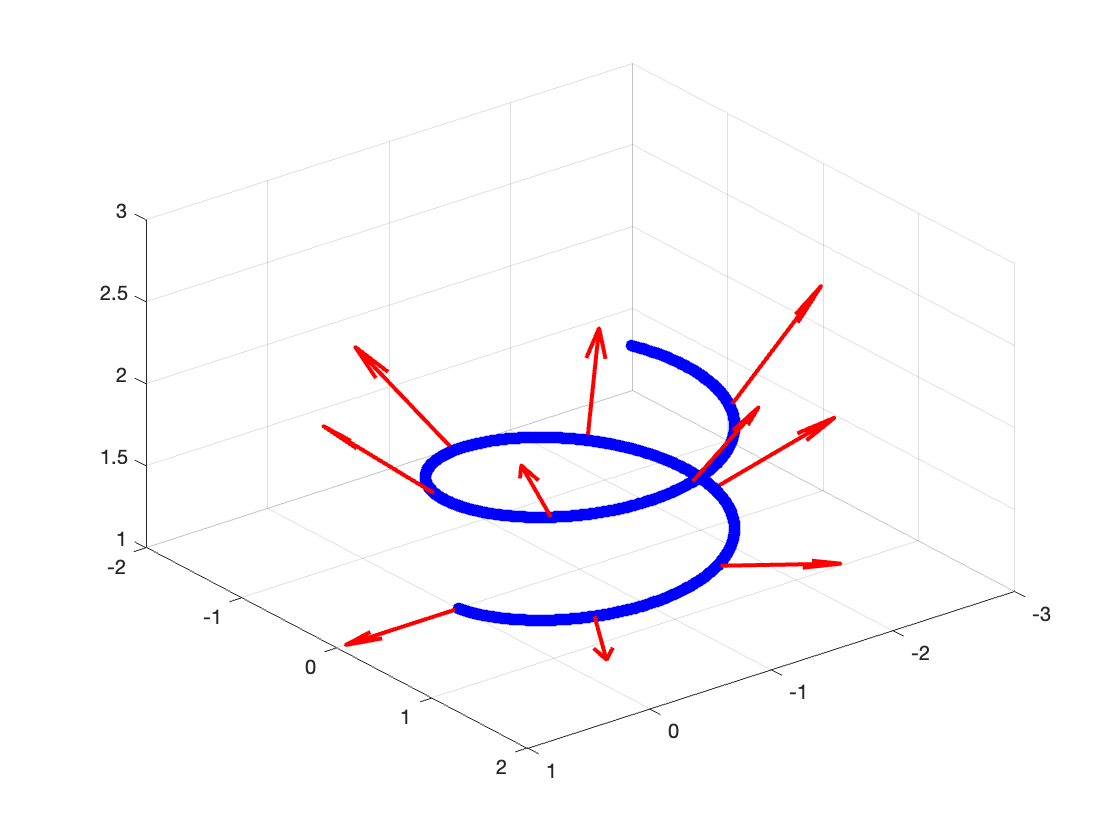 Polarization transport
(Thorne & Blandford (2017)
[Speaker Notes: ～12min]
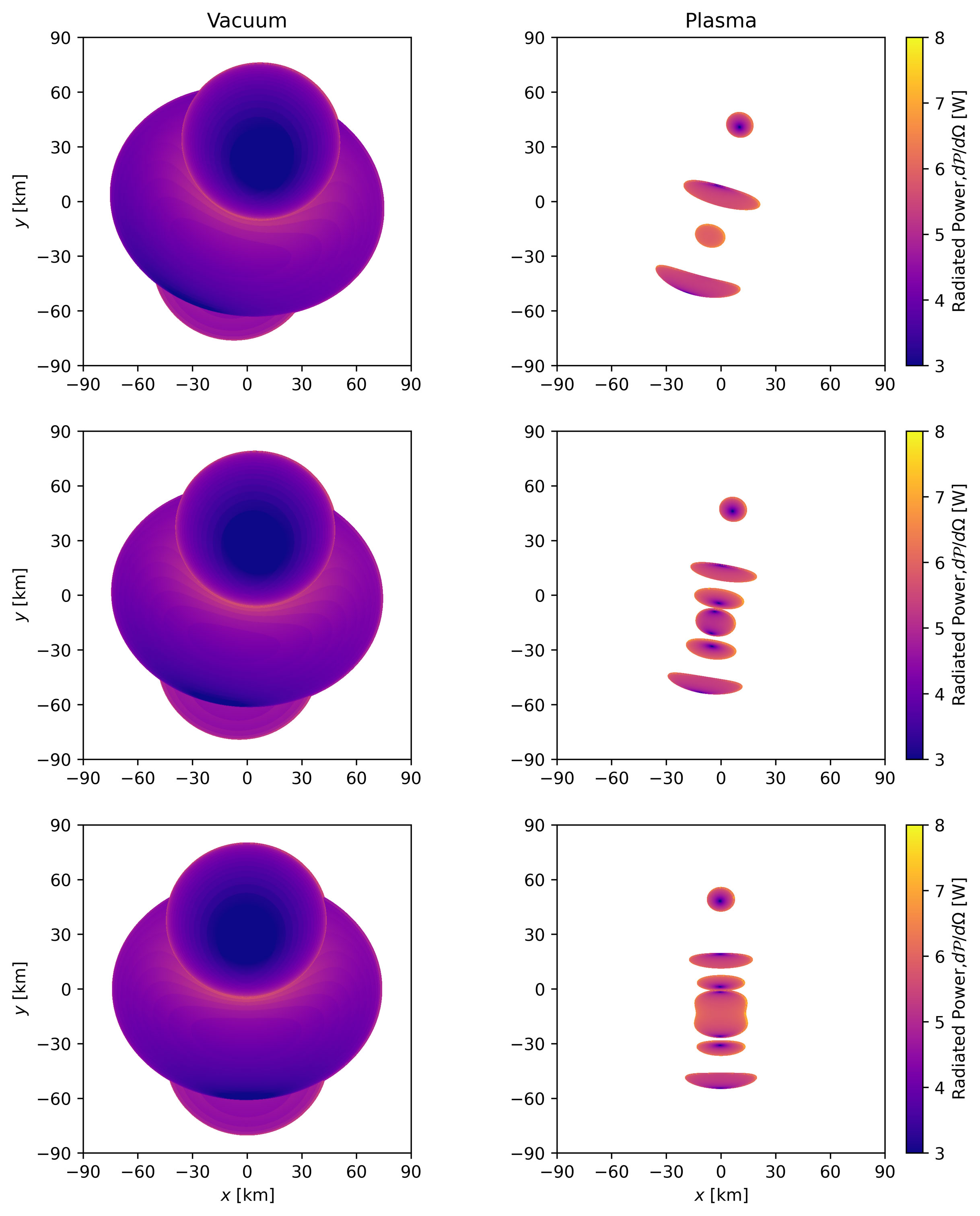 Result - projection image
PSR J0806.4-4123 
Higher emission in slit
Split
Brighter
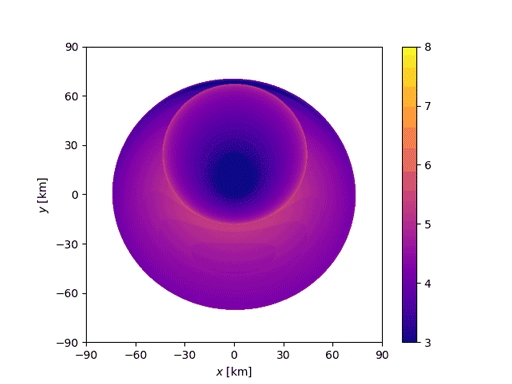 [Speaker Notes: This is where plasma lensing comes to work, that more focused light is brighter]
Result - viewing angle 36
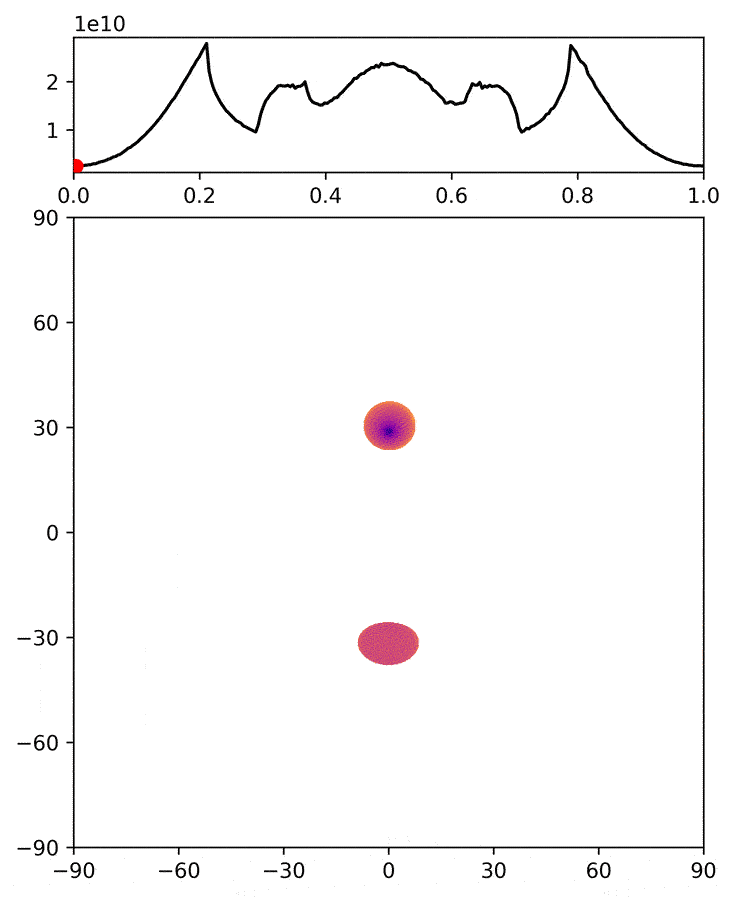 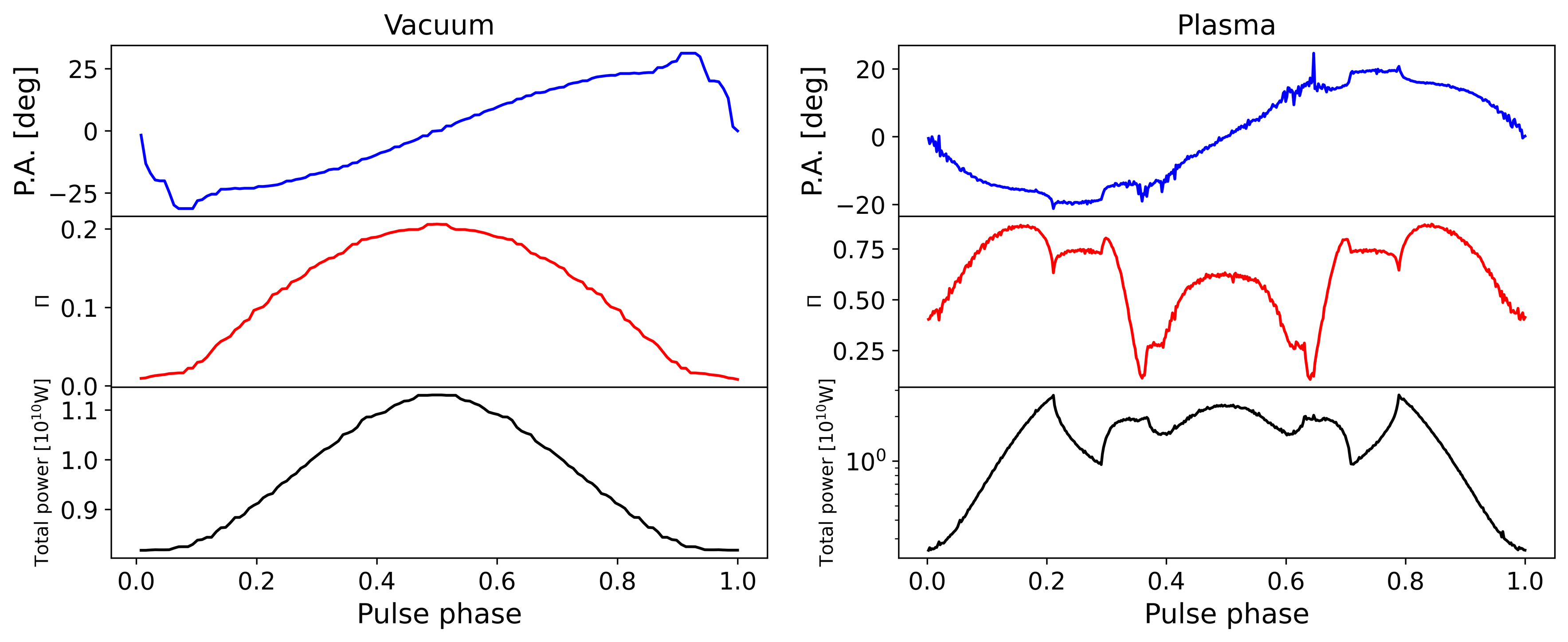 Total power ~
Complicated emission pulse profile
Higher degree of polarization
Larger variance
Result - viewing angle 54
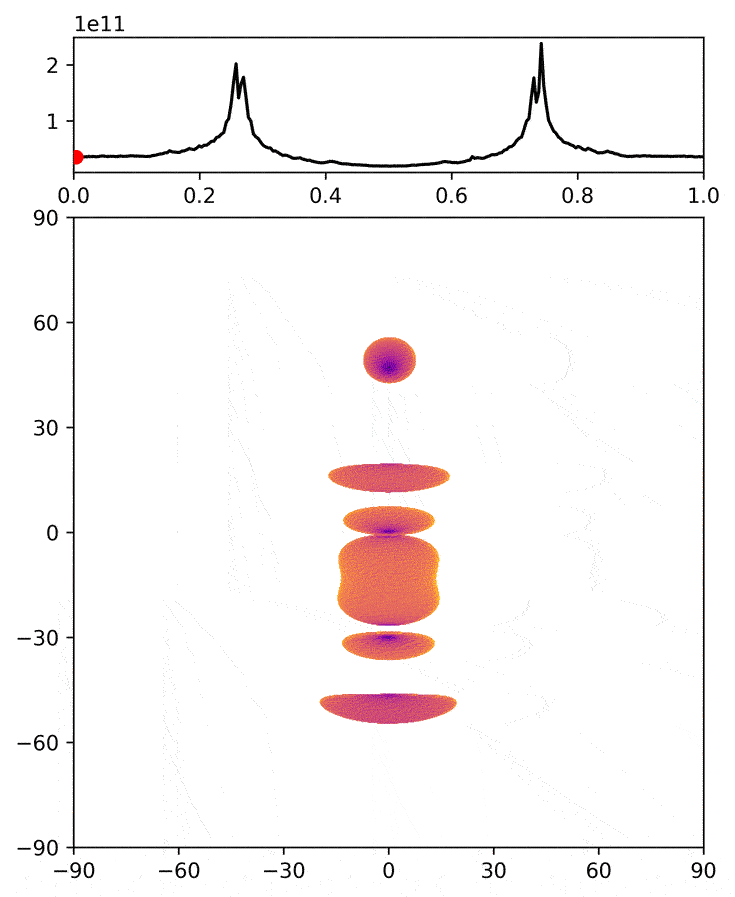 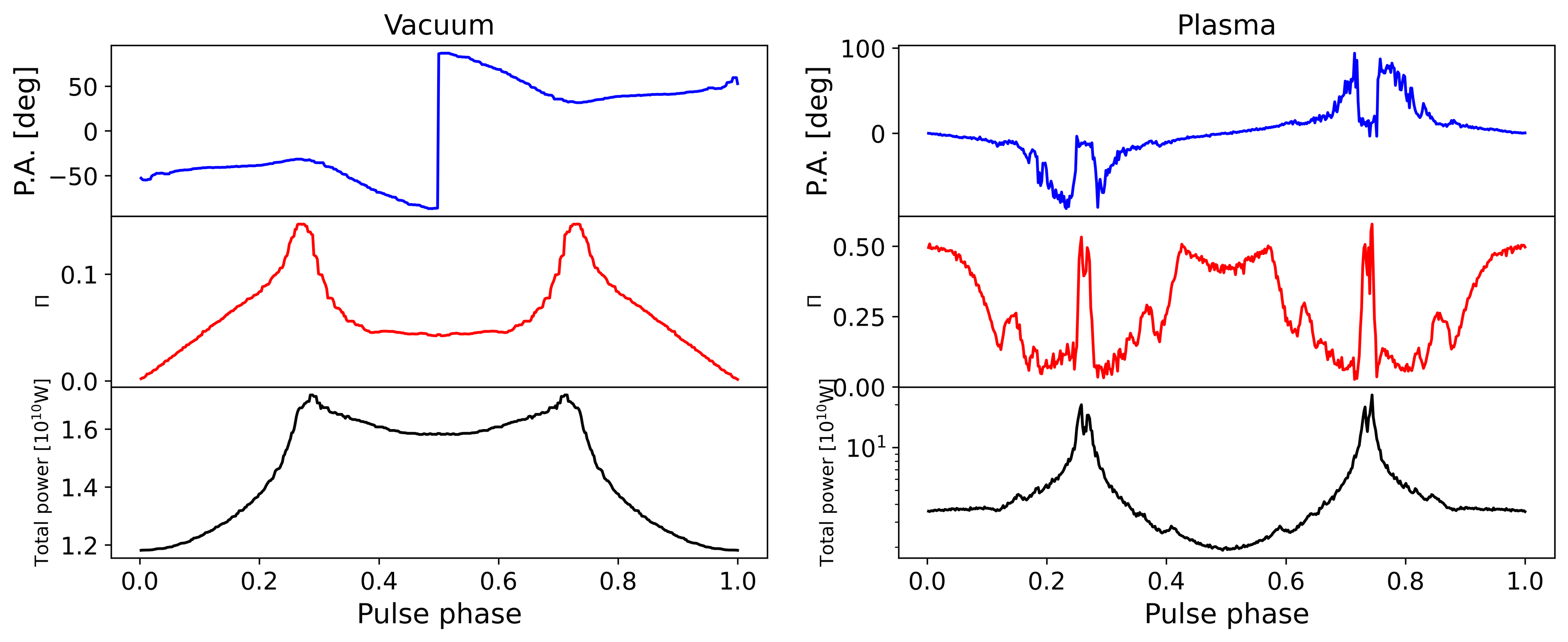 Result - viewing angle 72
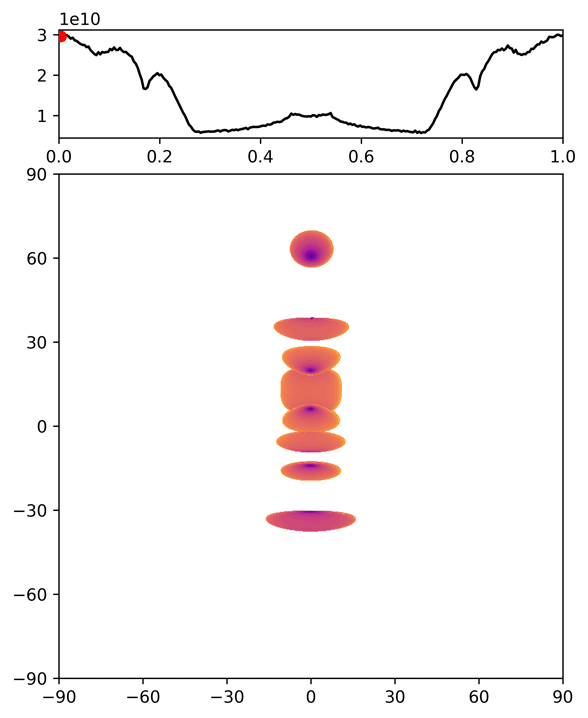 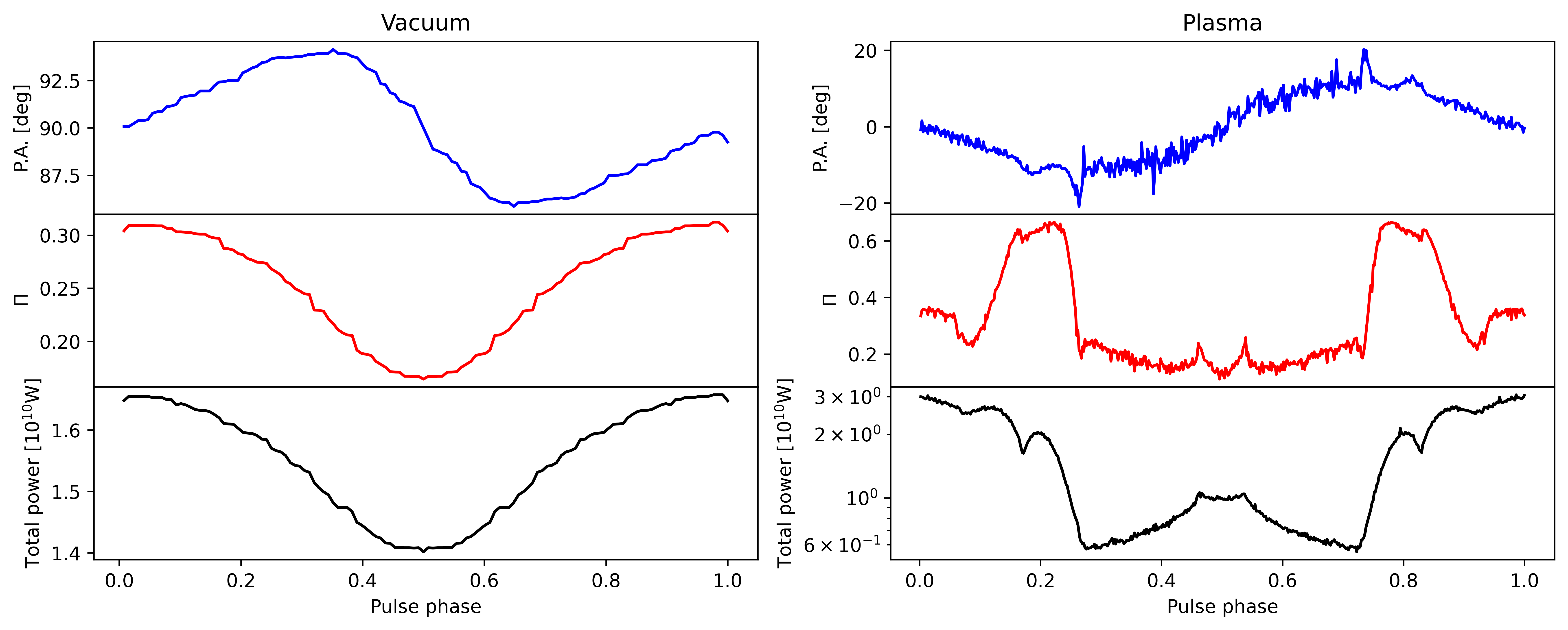 Convergence checks
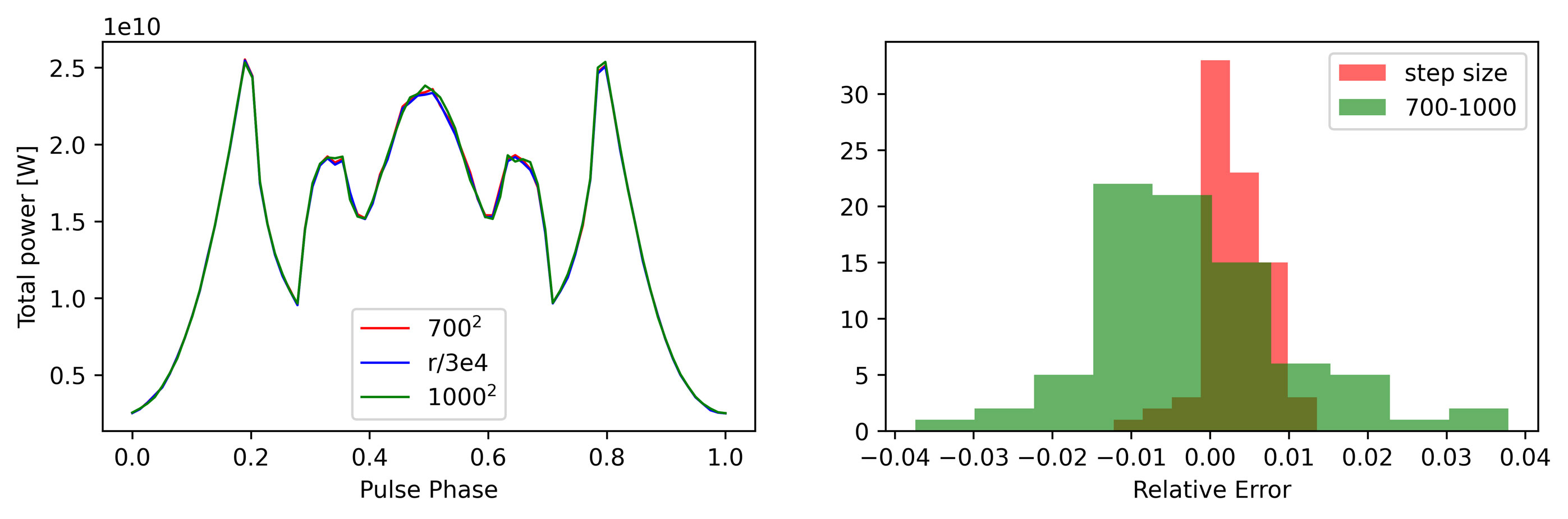 Integral

Perturbation to magnetic field
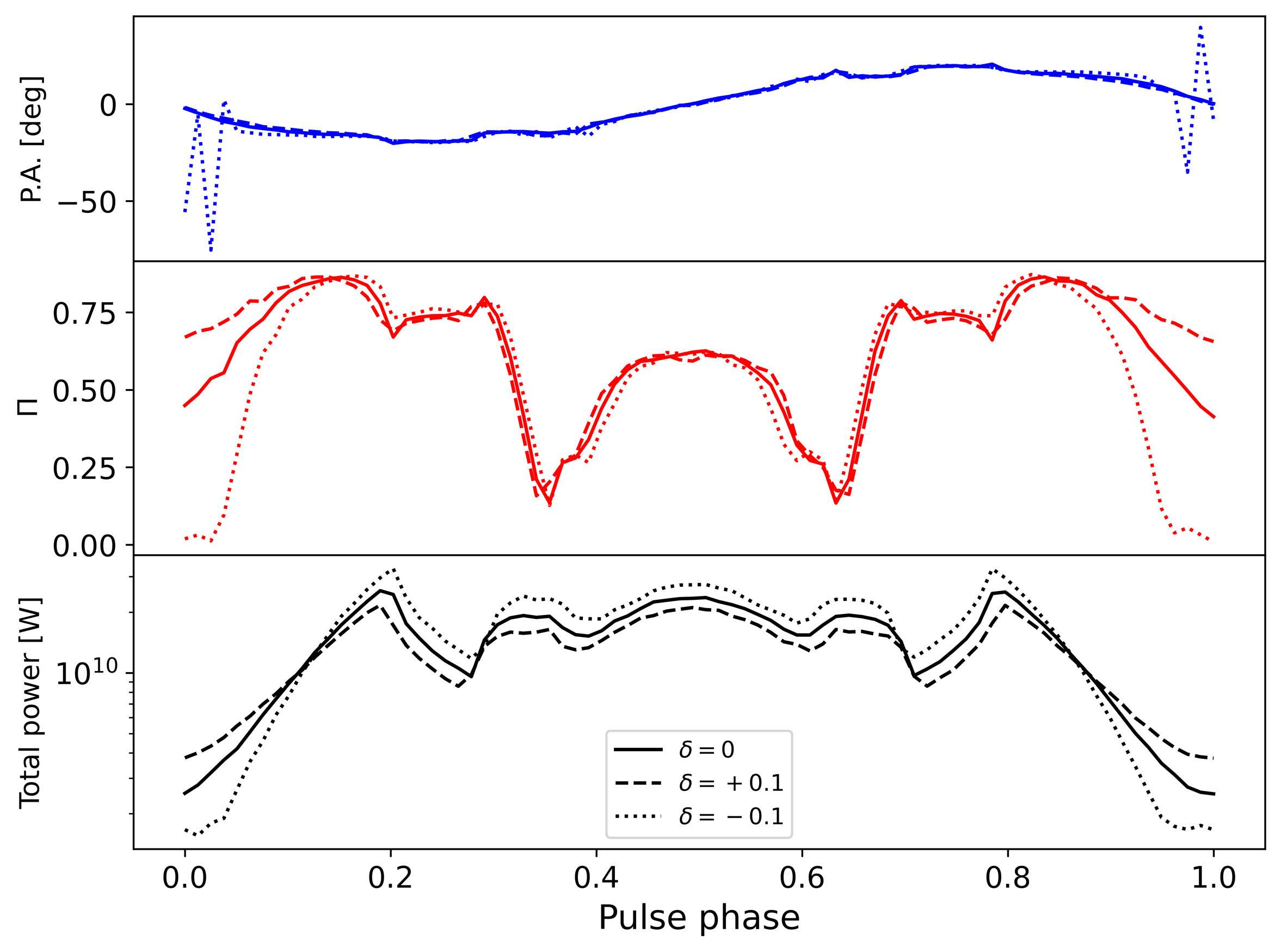 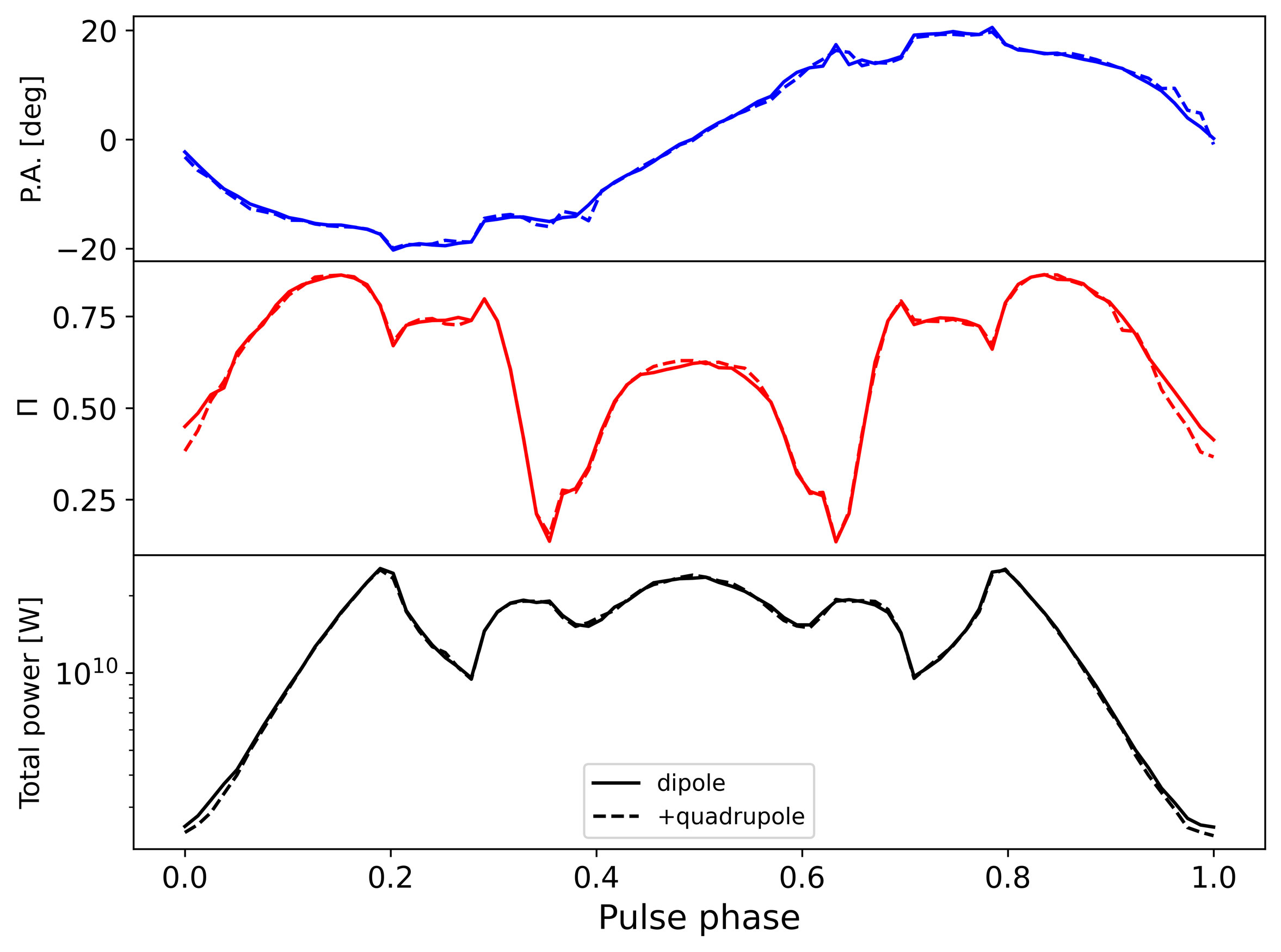 Discussion and Conclusion
Calculating axion-induced emission
polarization
propagation effects

Non-trivial polarization structures
help to identify from pulsar emissionnarrow band signaldistinct polarization featurelinear polarization dominate
Thanks